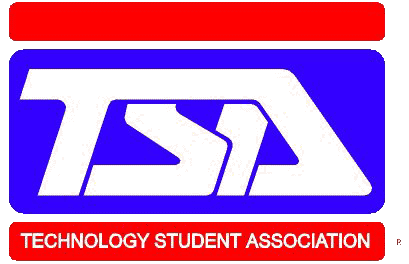 TECHNOLOGY STUDENT ASSOCIATION
Learning to Live in a Technical World 
How TSA prepares students for a smarter, more leadership-driven workforce
State Officer Instructions
Please do NOT include this slide in the final presentation. It is for your guidance only. 

This PowerPoint has been developed to provide another way for your state delegation to reach out to local businesses and/or community colleges and universities to engage them as partners in promoting TSA. 

At various points in this PowerPoint, you will have the option to customize the information, based on the organization you are contacting. Please take advantage of this so that you can create a custom presentation.

To help in this effort, notes have been provided (in the notes section) below the slides to give you an idea of what could be said during that slide.
What is TSA?
… and why does it matter?

Over 190,000+ middle and high school students 
Career and Technical Student Organization (CTSO) focused on STEM preparation
100% of our members are likely to graduate high school;
 75% are college-bound; and 35% are female and/or          represent minority populations 
Active in over 2,000 schools in 49 states
[Speaker Notes: We have a membership of nearly 190,000 students, which makes us not just an organization but a force to leverage leadership in the STEM area. As a Career and Technical Student Organization, we offer students the opportunity to gain leadership skills and compete within the industry they wish to work in. All of our competitive events feature some integration with the principles of STEM but are still varied, meaning our students are given a great amount of exposure to both technical aspects and general workplace skills.
The strength of our student body speaks for itself. Our students are 100% likely to graduate high school and 75% of them are college bound. The 35% minority/ female representation is important because STEM is a burgeoning field of work and diversity is essential.]
Recognition and Affiliation
U.S. Department of Education/Office
      of Vocational and Adult Education

National Association of Secondary School Principals (NASSP)

Association for Career and Technical Education (ACTE)

Career and Technical Student Organizations (CTSO)

International Technology and Engineering Educators Association (ITEEA)

Project Lead the Way (PLTW)

Army Educational Outreach Program (AEOP)

American Cancer Society (national service project partner) 


TSA is a non-partisan, non-sectarian 501(c)3 
national organization of  STEM students.
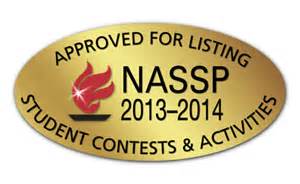 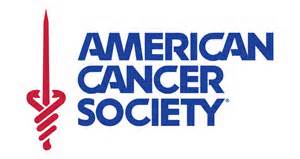 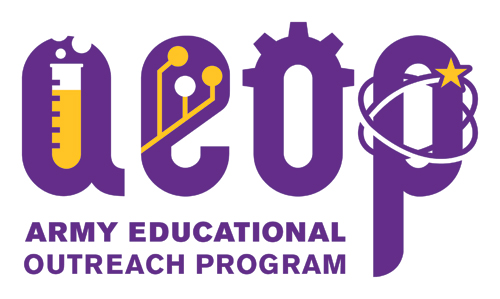 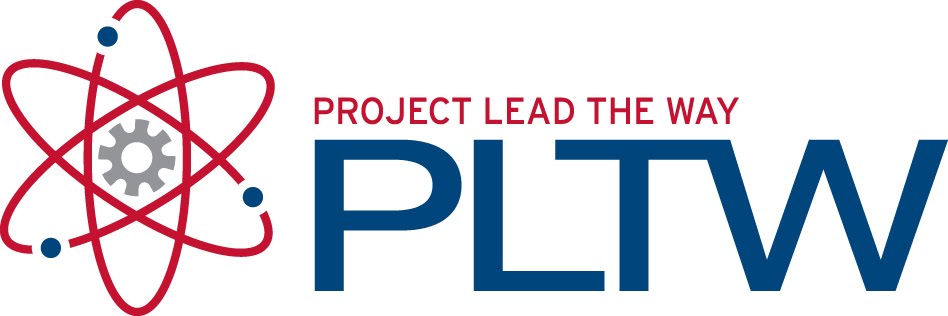 [Speaker Notes: Our affiliations at the national level highlight the accolades we have received from various other organizations and corroborate the strength of our service to the community.]
Current Economic Trends
From the U.S. Department of Labor report, ”The STEM Workforce Challenge, ”  solving the workplace need for STEM- educated employees includes:

Building the gateway to STEM careers  by preparing an educated, skilled STEM workforce; 

Enhancing the capacity of talent-development institutions to produce better STEM workers;

Catalyzing and supporting innovation, entrepreneurship, and economic growth that can expand STEM employment opportunities.
Check out this link to the DOL report on why STEM matters.
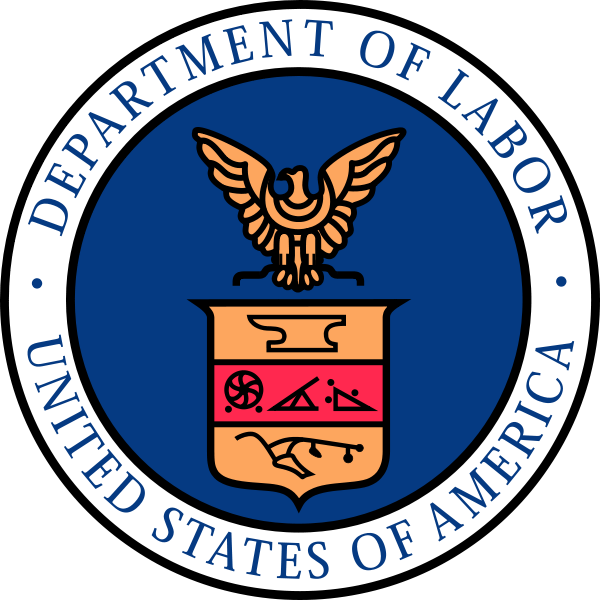 [Speaker Notes: Take a look at the 2007 text “The STEM Workforce Challenge” by the United States Department of Labor. STEM fields, admittedly, have become increasingly central to U.S. economic competitiveness. But American pre-eminence in STEM will not be secured, according to the paper, without investment in the education. U.S. Department of Labor proposed the aforementioned three steps to strengthening the STEM education pipeline.
Through leadership activities, competitive events, and by serving as a gateway to STEM careers, TSA fulfills each and every one of the plan requirements set forth by the U.S. Department of Labor.
As businesses and economic decision-makers know that STEM is increasingly important to survive in the globalized economy, they will need some sort of qualification other than just a degree to ensure that workers understand the implications of their industry work to set them apart. TSA can serve as that demarcation of the cream from the crop.]
Workplace-Readiness  Skills
Among the top essential skills that employers look for  in potential employees:  

Positive Work Ethic
Speaking and Listening 
Professional Ethics
Participation as a Team  Member 
Reading and Writing
Diversity Awareness 
Reasoning , Problem-Solving, and Decision-Making 
Technology Applications, Telecommunications, and Internet Use and Safety  
Creativity, Innovation, and Adaptability 
Applying and Understanding Mathematics
[Speaker Notes: The following points are taken from the text “Critical Workplace Skills for Virginia’s Economic Vitality”. While the text may have been written by CTE linkage institutions in Virginia, the core skills it espouses can be generalized to any 21st century workplace as the text was written in 2010. The list was created by many employers’ inputs. We’re going to talk about how these skills correlate to the ones being developed through TSA’s program.
This is just an overview of the most important skills that employers want to see demonstrated by students. The skills that are bolded are the ones that TSA specializes in through their competitive event program. Our organization is unique in that we use engineering events as a springboard to train students who later go on to a variety of fields, whether it is engineering, law, business, education, or academia. Our students also gain the general leadership skills necessary to be successful in the globalized future marketplace. The Virginia CTE icon is an example of where you can place similar state related information.]
Skill Alignments
Each of TSA’s 60+ middle and high school competitive events meets, in some way, the STEM requirements below, giving TSA students a holistic view of problem-solving in the professional world. 

Science: 
Understanding scientific principles 
Using applications to solve problems 
Modeling data in scientific contexts

Technology: 
Using computers and IT to enhance learning and to present information 
Gaining skills of resourcefulness and networking to purposefully find information

Engineering: 
Applying  knowledge of physics, chemistry, and biology to create engineered solutions in architecture, civil engineering, bioengineering, and computer science

Mathematics: 
Synthesizing mathematical knowledge towards problem solving
[Speaker Notes: Above we have some of the important alignments that our competitions meet in STEM. For a greater look at our competitions and how they align with the requirements of Science, Technology, Engineering, and Mathematics, visit www.tsaweb.org/stem-integration where our events, at the middle school and high school level, are all correlated with their respective areas of study. We also have also associated events with career paths to better guide our students through the professional world so that they can act with purpose and be prepared.]
Leadership Orientation
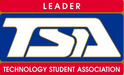 Chapter, State and National TSA Contests 
Correlate with Leadership Skills 

The Five Practices  and Ten Commitments of Leadership:
1. Model the Way  (clarify values; set the example) 
2. Inspire a shared vision (envision the future; 
     enlist others)
3. Challenge the Process (search for 
      opportunities; experiment, and take risks) 
4. Enable Others to Act (foster collaboration;
     strengthen others) 
5. Encourage the Heart (recognize 
     contributions; celebrate values, victories)
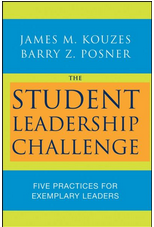 [Speaker Notes: All of TSA’s competitive events are correlated to leadership skills learned because of participating in a particular event. The lesson plans for the practices above are online at www.tsaweb.org/National-Conference-Leadership.
Leadership is offered every year at the national TSA conference through leadership sessions. There are state leadership conferences that train students to take initiative within their chapters and communities. The national conference sessions do a great job of clear, concise training for various situations within the tech industry. This nuanced education is what sets our students apart in the STEM fields.
Customize based on business’ needs.]
Healthcare/Science Industry Contests
Engineering Design Environmental Focus
Geospatial Technology
Water Infrastructure
Medical Technology Issues
Biotechnology Design
Debating Technological Issues
SciVis (Scientific Visualization)
Technology Bowl
Energy Sources
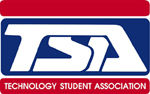 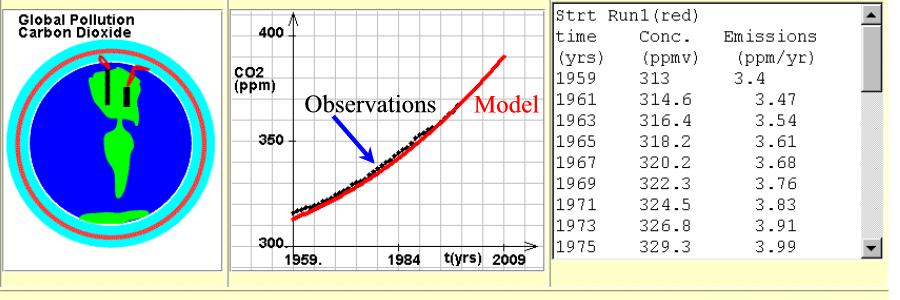 [Speaker Notes: Due to the growing need in the healthcare industry for STEM-educated workers, we have specific competitions relating to healthcare and science.]
Engineering/ Computer Science Contests
Animatronics
Architectural Renovation
Computer Aided Design (Architecture and Engineering)
Computer Numerical Control Production
Dragster Design
Engineering Design
Flight Endurance
Manufacturing Prototype
Open Source Software Development
Structural Engineering
System Control Technology
Video Game Design
Web Design
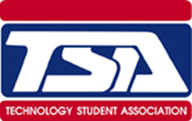 [Speaker Notes: Engineering events are a big part of TSA and test every aspect of engineering, from biomedical engineering to structural, civil, and computer engineering. We also have a strong mechanical engineering program through Animatronics and VEX Robotics.]
Business/Marketing/Leadership Contests
Career Preparation
Chapter Team
Communication Challenge
Debating Technological Issues
Desktop Publishing
Digital Video Production
Essays on Technology
Extemporaneous Speech
Fashion Design
Future Technology Teacher
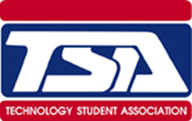 [Speaker Notes: Our skills also translate to fields beyond STEM, showing that the principles of leadership are invaluable regardless of industry. Thus, our students are prepared to work, succeed, and achieve, regardless of which career path they take.]
TSA and the WORKFORCE
Ultimately, TSA is building the workforce that employers and educational institutions want. 

TSA members have:
Strong technical knowledge base of respective industry practices
Leadership and other “soft skills”
A strong support network across the nation
Real-world knowledge of theoretical and practical concepts – in action.
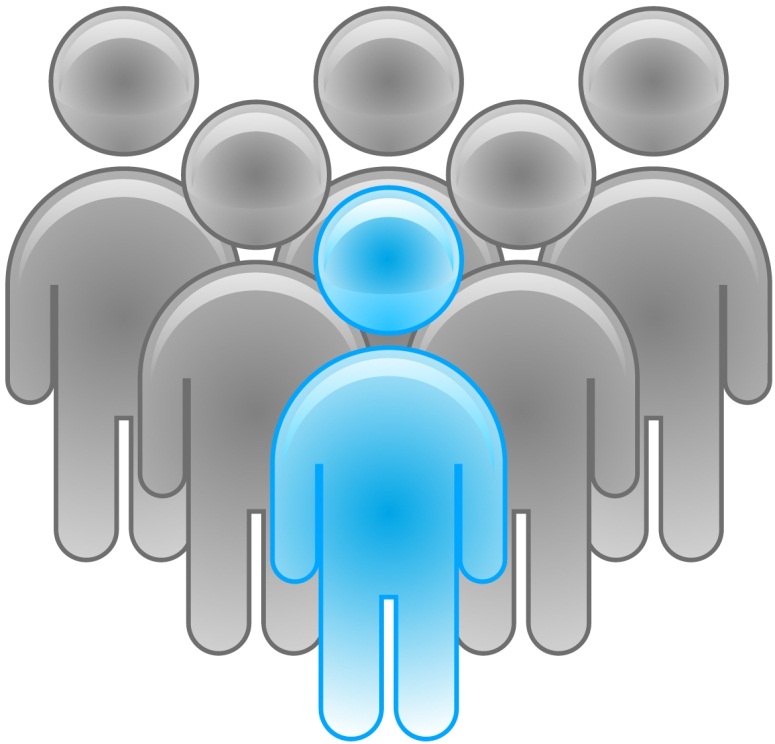 TSA’s website is www.tsaweb.org. Check the link out for more information.
Thank you for your time.
Come to our state conference on 
MONTH, DAY, YEAR!
Insert state TSA Logo here. Beneath, put all the names of the officers of your state delegation.
Insert the custom promotional graphic for your state TSA conference here.
[Speaker Notes: Customize as needed.]